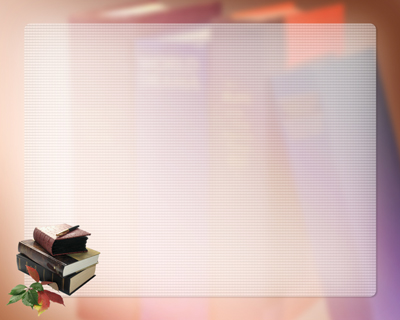 МУНИЦИПАЛЬНОЕ БЮДЖЕТНОЕ ДОШКОЛЬНОЕ ОБРАЗОВАТЕЛЬНОЕ УЧРЕЖДЕНИЕ«ДЕТСКИЙ САД ОБЩЕРАЗВИВАЮЩЕГО ВИДА № 37»ГОРОДСКОГО ОКРУГА ГОРОД САЛАВАТ РЕСПУБЛИКИ БАШКОРТОСТАНПрезентация проекта «Удивительный мир книг» подготовительная группа
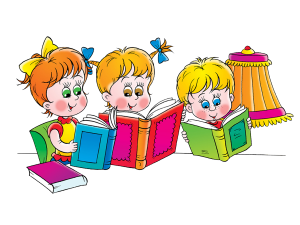 Разработала: воспитатель Мещерякова Г.Н.
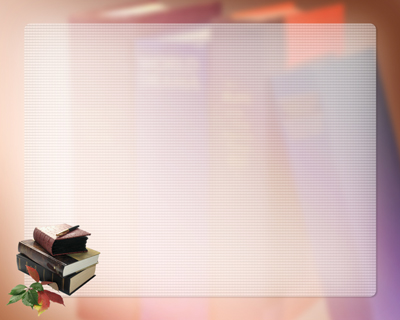 Актуальность проекта
«Чтение является важнейшим условием формирования мыслительных способностей» Л.С. Выгодский
«Хорошая книжка глубоко затрагивает чувства ребёнка, её образы оказывают большое воздействие на формирование личности»
Е. А. Флёрина
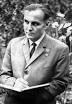 «Если с детства у ребёнка не воспитана любовь к книге, если чтение не стало его духовной потребностью на всю жизнь – в годы отрочества душа подростка будет пустой, на свет «божий» выползает как будто неизвестно откуда взявшееся плохое» 
В.А. Сухомлинский
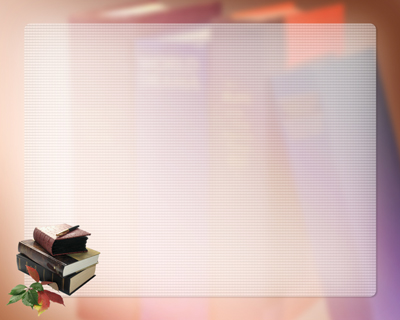 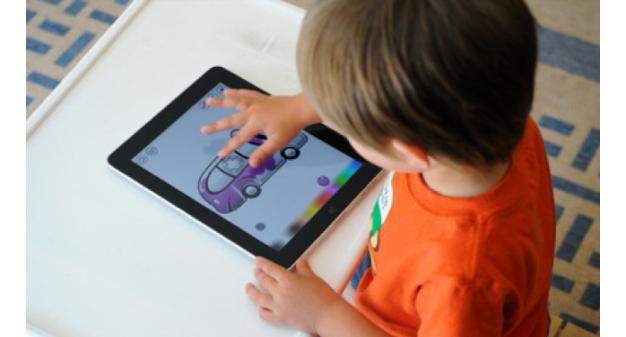 Дети предпочитают чтению просмотр мультфильмов, компьютерные игры.
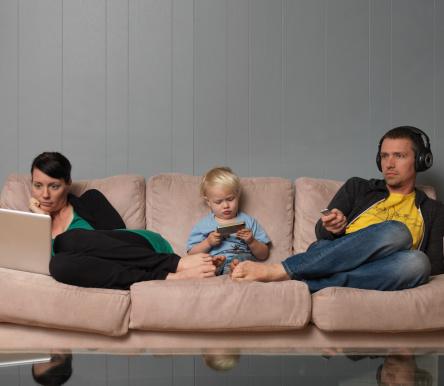 Проблема усугубляется и тем, что родители предпочитают включать ребенку игры на планшете, телефоне, на компьютере, обосновывая это своей занятостью и усталостью после работы.
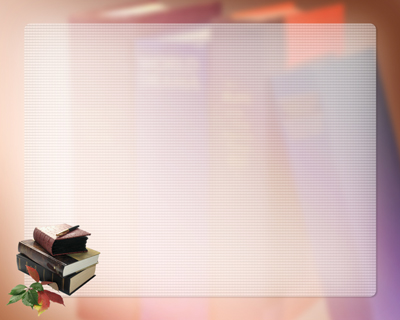 Многие дети не знают известных детских писателей и их произведений
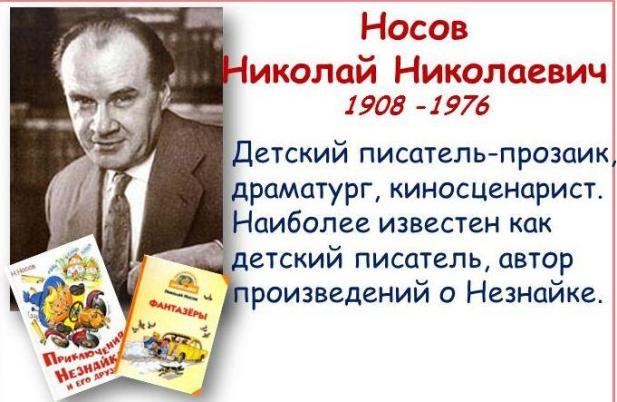 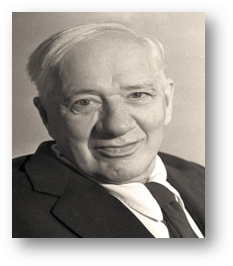 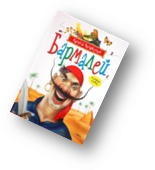 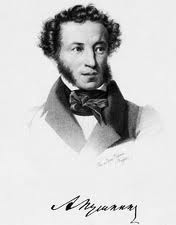 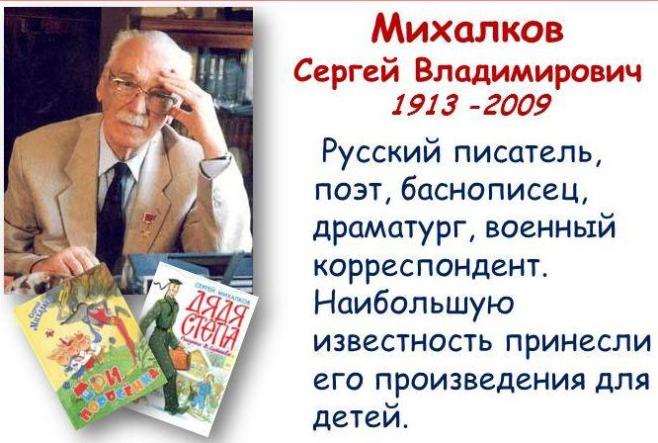 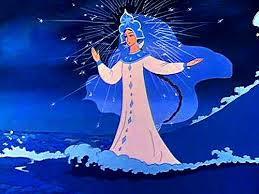 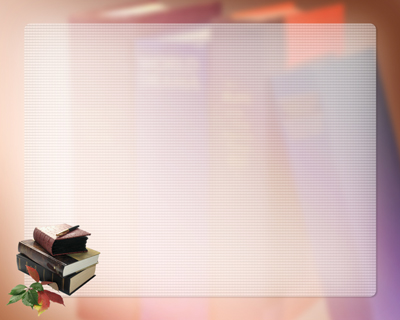 Цель проекта:
Повысить интерес детей к книге, привлечь внимание родителей к значению и важности книг в процессе воспитания детей.
Задачи проекта:
Cоздавать условия для формирования у детей интереса к художественной литературе
 Учить детей устанавливать многообразные связи в тексте произведения, давать оценку действиям и поступкам героев.
Развивать познавательные, творческие способности у детей через совместное чтение, умение вести диалог, выразительно рассказывать, импровизировать сказки.
Воспитывать интерес и стремление к постоянному общению с книгой.
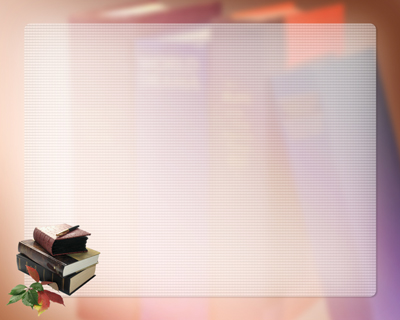 Гипотеза проекта
является предположение о том, что система работы по приобщению дошкольника подготовительной группы к художественной литературе посредством внедрения нетрадиционных форм совместной проектно-игровой и продуктивной деятельности ребенка и взрослого приведет к следующим результатам:
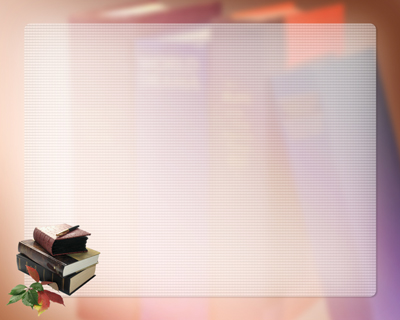 Ожидаемые результаты:
Для детей:  
 Повышение уровня речевого развития.
Развитие  индивидуальных особенностей в творческой речевой деятельности.
Использование речевых форм выразительности речи в разных видах деятельности и повседневной жизни.
Повышение интереса к книге.
Для родителей: 
Участие родителей в совместной продуктивной деятельности. 
Повышение педагогической  культуры родителей по проблеме приобщения  дошкольников к художественной литературе.
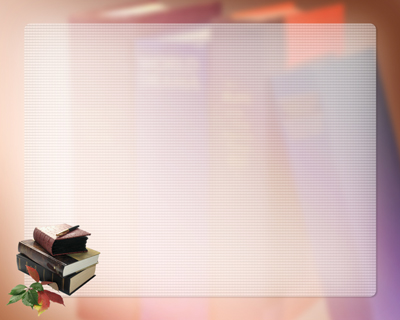 Нашкнижныйуголок
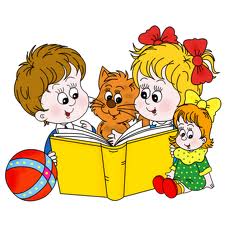 Чтение художественной литературы
Экскурсия в библиотеку
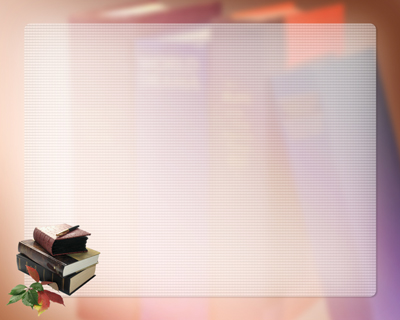 Знакомство с книжками
Викторина «герои любимых сказок»
Акция «подари детям книгу»
Сюжетно-ролевая игра «библиотека»
Оформление формуляра
Читальный зал
Сюжетно-ролевая игра «В книжном магазине»
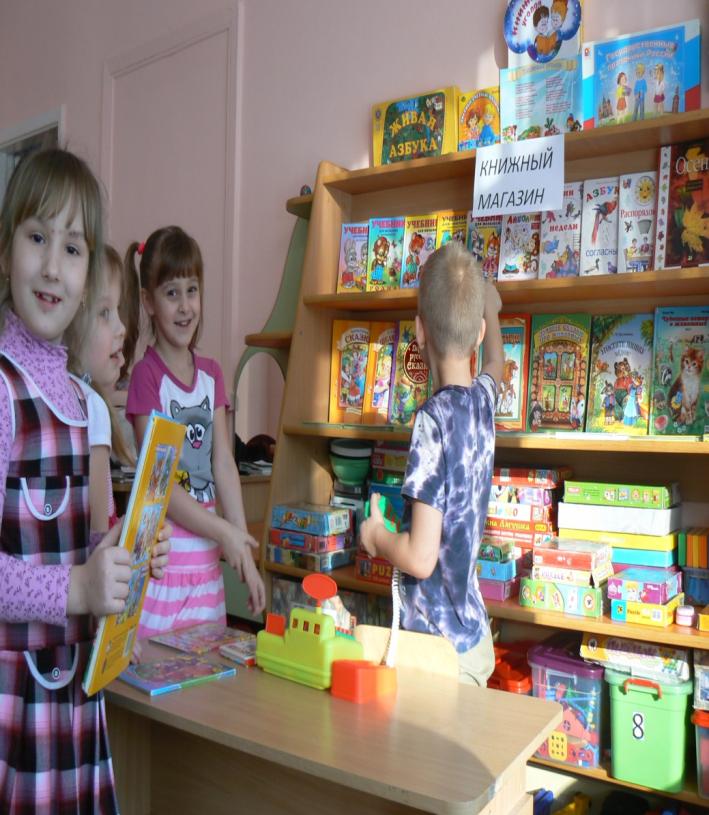 Инсценировка сказки «теремок»
Игры с пальчиковыми куклами. Инсценировка сказки «Зайкина избушка»
Театрализованное представление по сказке «Золушка»
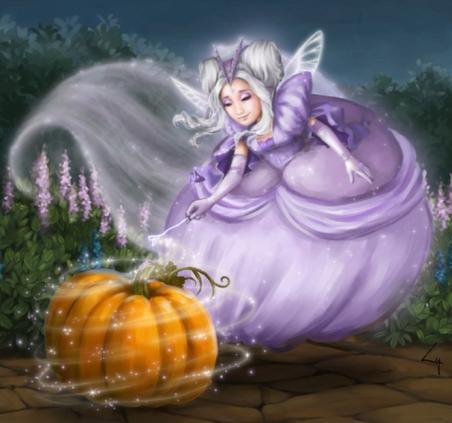 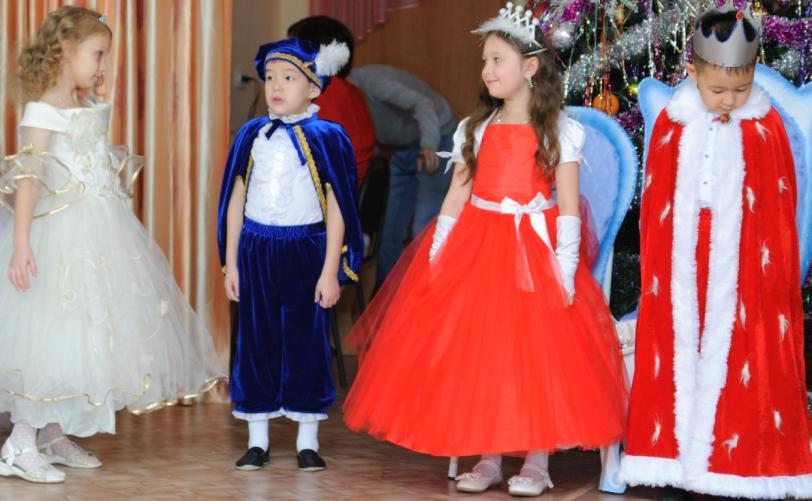 Театрализованное представление по сказке «Золушка»
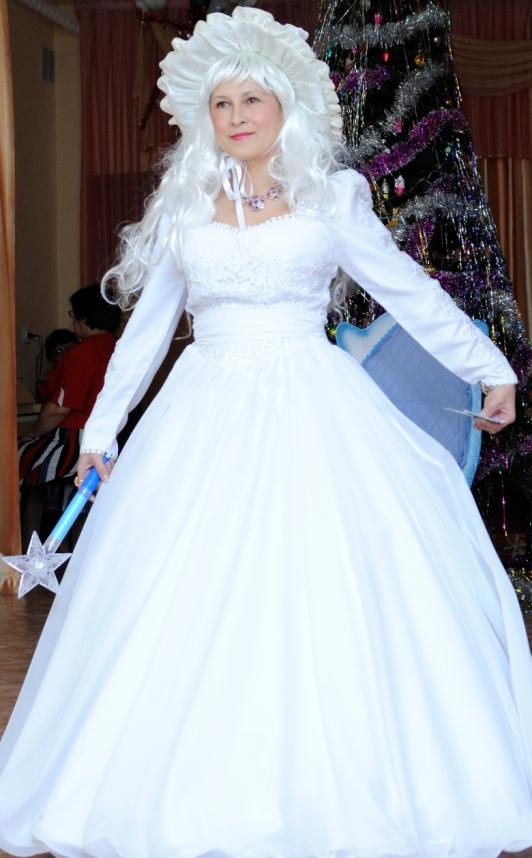